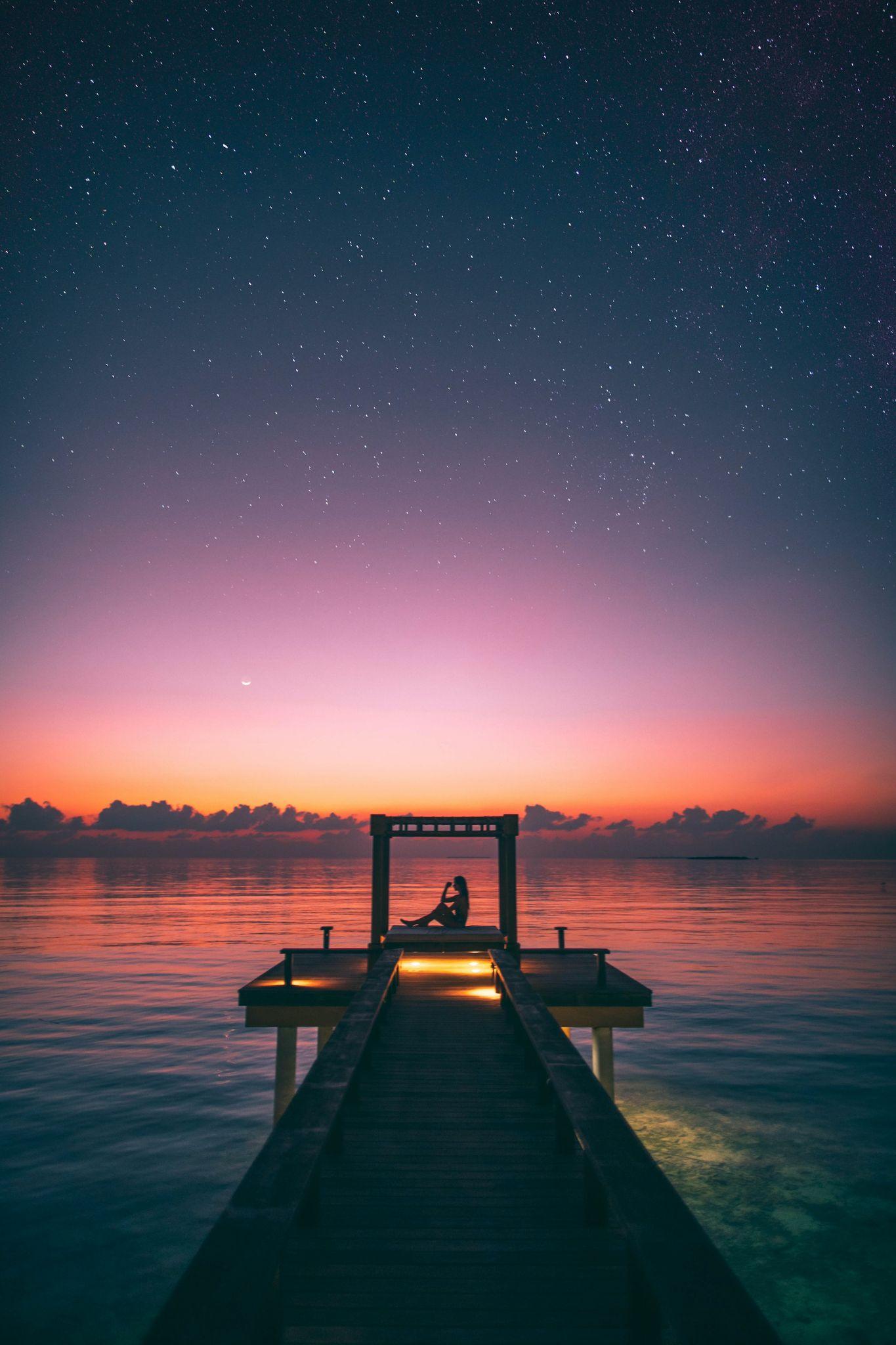 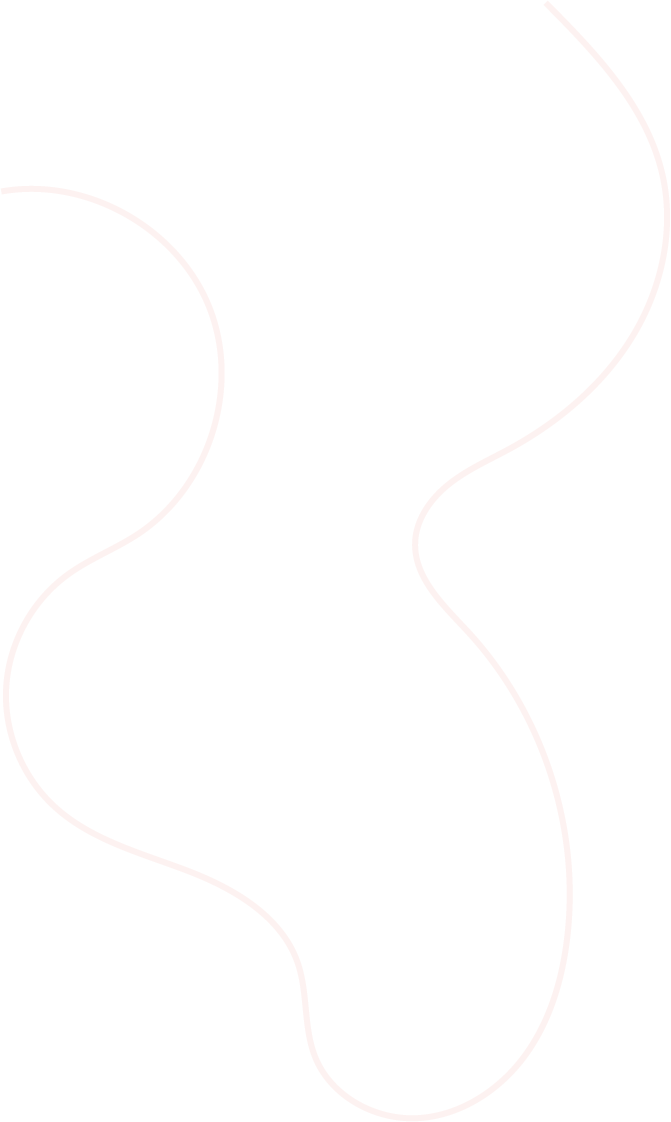 About
COMPANY
LOGO
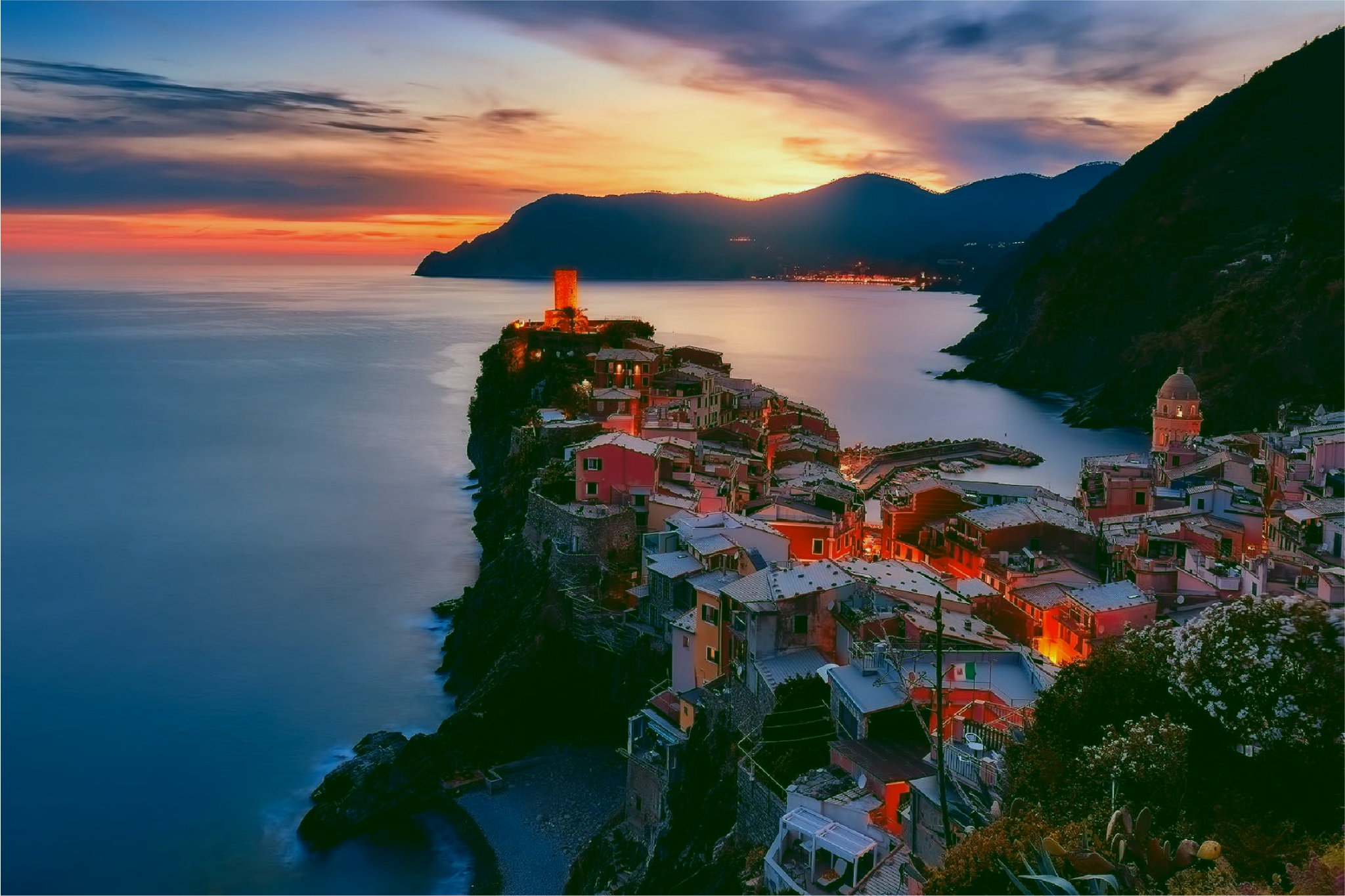 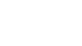 O U R  C O M P A N Y
Adipiscing elit, sed diam nonummy nibh euismod tincidunt ut laoreet dolore magna aliquam erat volutpat. Ut wisi enim ad minim veniam.

Duis autem vel eum iriure dolor in hendrerit in vulputate velit esse molestie consequat, vel illum dolore eu feugiat nulla
Time to Travel
Let’s
Connect
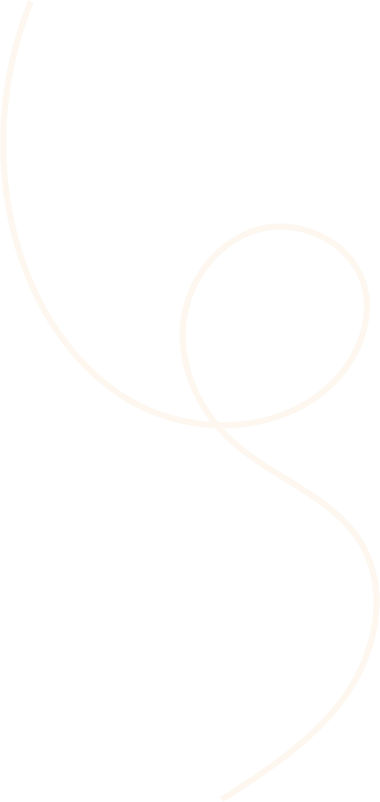 Phone:
123-4567-890
T R A V E L  W I T H  U S
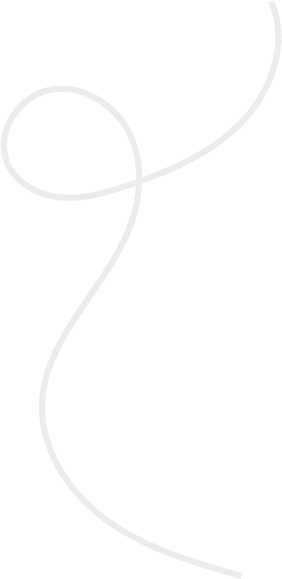 Travel 
Agency
Website:
travelagency.site
S P E C I A L  P R I C E  I N S I D E
Email:
travelagency@mail.com
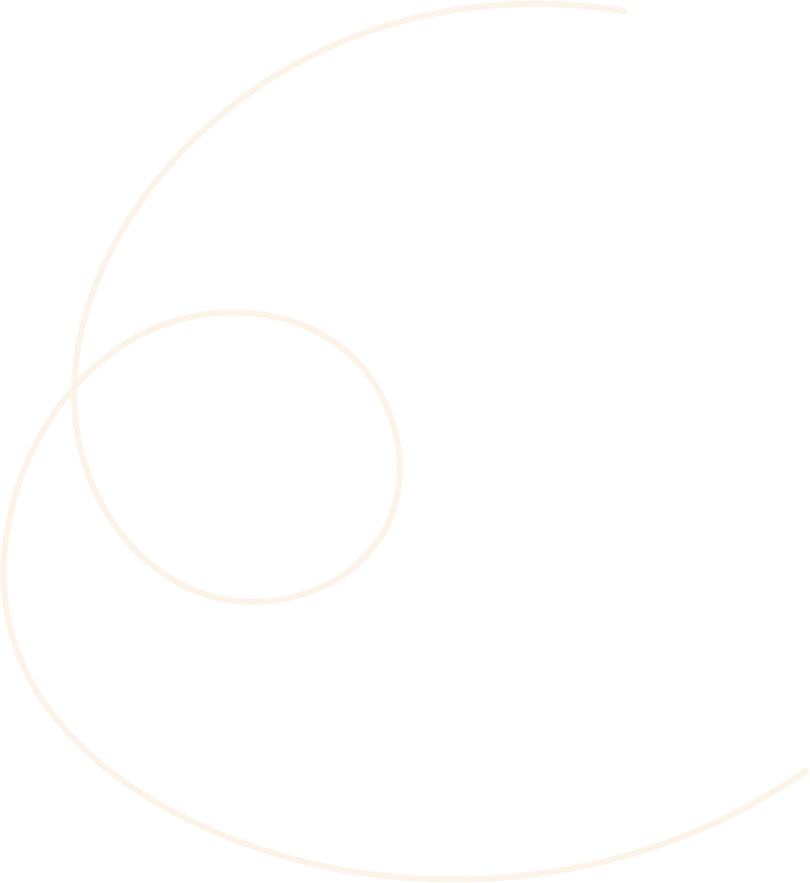 Visit 
Incredible
Places
Our
Servuces
COMPANY
LOGO
U P  T O  3 5 %
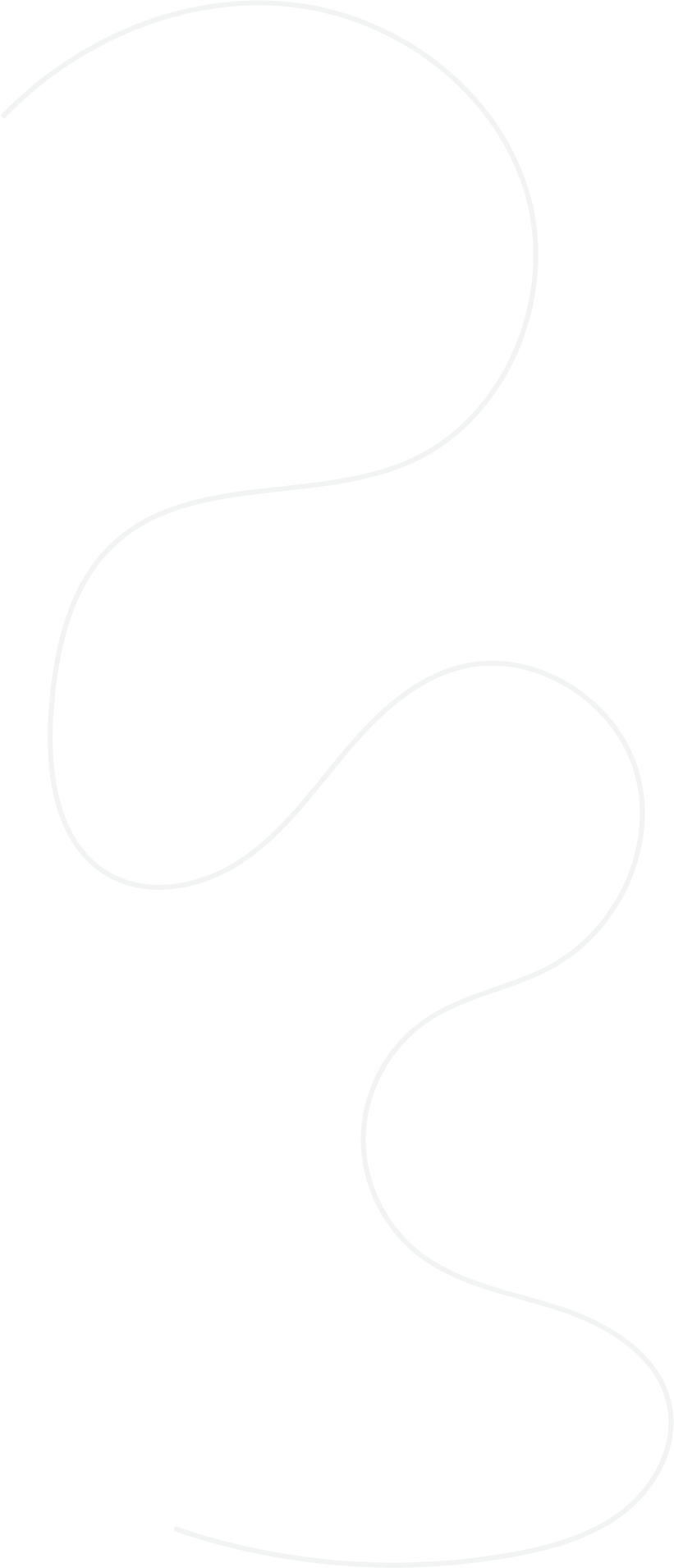 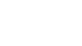 Special
Price
B E S T  F O R  Y O U
Ut wisi enim ad minim veniam. Duis autem vel eum iriure dolor in hendrerit in vulputate velit esse molestie consequat, vel illum dolore eu feugiat nulla Duis autem vel eum iriure dolor in hendrerit in vulputate velit esse molestie consequat.
Vulputate velit esse veniam duis autem vel eum iriure dolor in hendrerit in vulputate velit esse molestie consequat, vel illum dolore eu feugiat nulla Duis autem vel eum iriure dolor in hendrerit in vulputate velit esse molestie consequat.
Minim Veniam
Lectus Volutpat
Quam Dapibus
Donec Tristique
Donec Egestas
1
2
3
4
5
Duis autem vel eum iriure dolor 
in hendrerit in vulputate velit ess.
Sed euismod elit id metus faucibus, ut venenatis justo bibendum.
Vivamus nec enim id libero sodales auctor sit amet vitae orci.
Phasellus sit amet massa ac sem laoreet finibus pulvinar eget massa.
Aenean sit amet mi facilisis, congue sem quis, sollicitudin nisl.
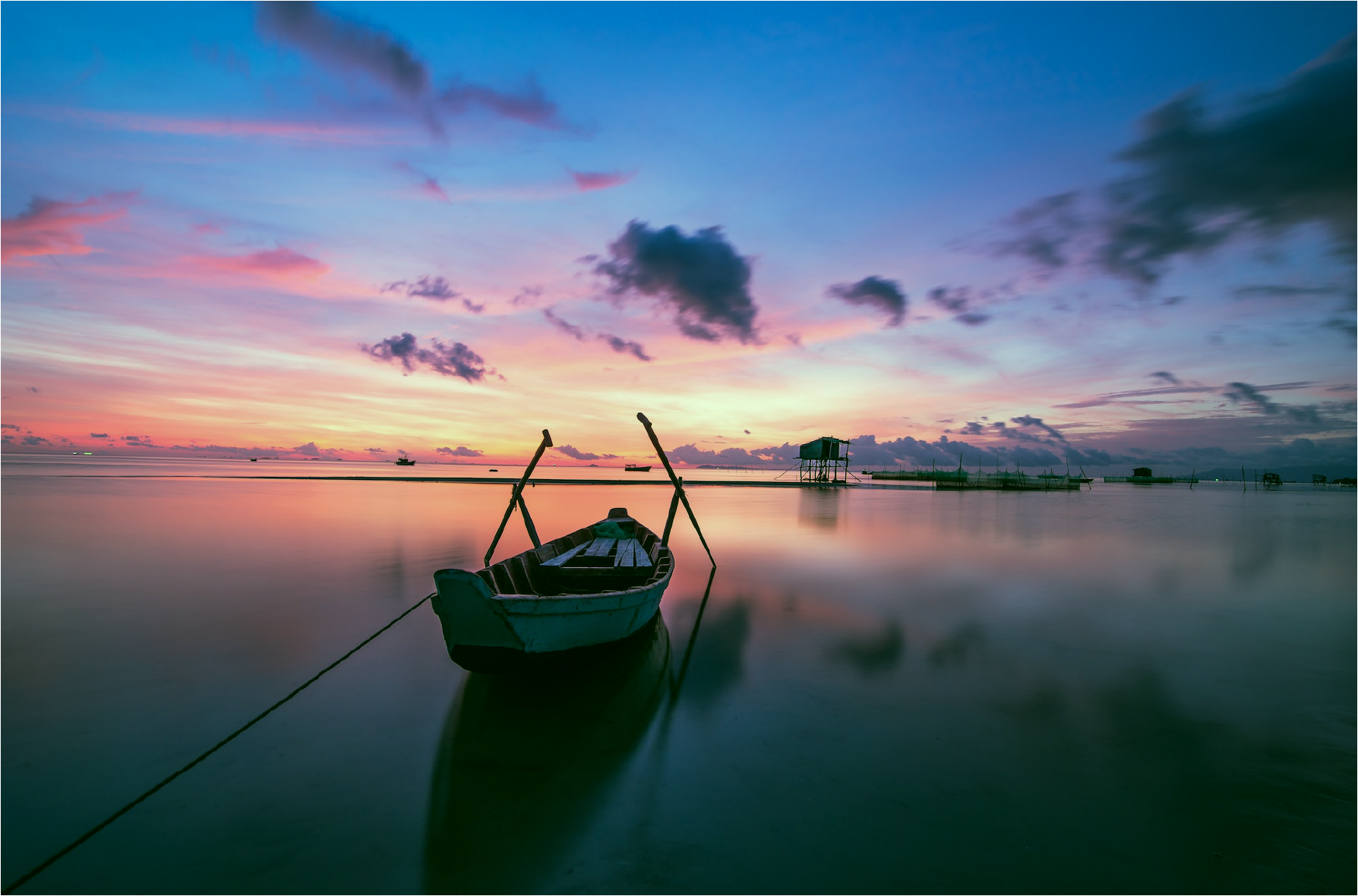